Arnt Oddvar Pedersen	Irina Haga	Hans Johan Tofteng		Christian Sivertsen
Nanoweb AS		Nanoweb AS	easymeeting.no/		Advanced 3d Solutions AS
Miamia invest AS
Hva er iKON, og hva kan den bli?
Enklere kartlegging og organisering kompetanse
Forenkle arbeidet med rekrutteringsprosesser
Kompetansestrategier og tiltak innad i bedriften
Kompetanseanalyse og oversikt over hvor kompetansen er i organisasjonen 
Evaluering og oppfølging av kompetansen til den individuelle ansatte
Økt effektivitet gjennom en helhetlig kompetanseplan
Mulighet for deling av kompetanse internt og eller med samarbeidspartnere
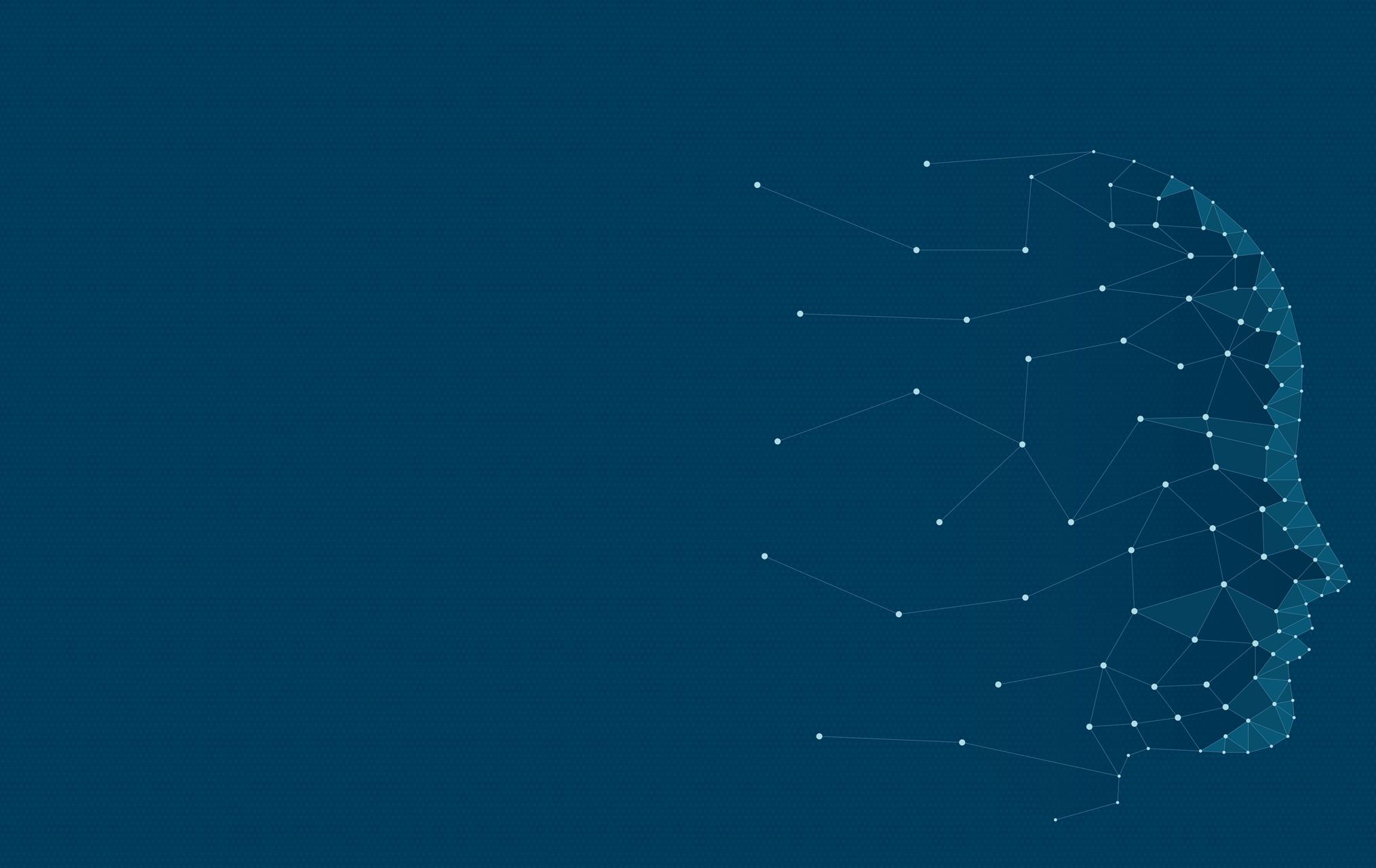 iKon kartlegger, organiserer og gjør kompetanse lett tilgjengelig når du trenger den
Nesna Kommune
HMS ekspert
Vefsn Kommune
Logistikk
Hemnes Kommune
GIS
Grane kommune
Spansklærer
Moss Kommune
Engelsklærer
Lurøy kommune
iKON
Datalærer
Sykepleier
Eikagruppen
Helgeland Kraft
Helsesøster
Alcoa
Velferdsteknolog
Økonomikonsulent
iKON
Hvorfor blir iKON bedre?

Nytt og innovativt
Formet i samarbeid
Total oversikt
Skreddersydd
Automatisk oppdatering
Jo flere jo bedre
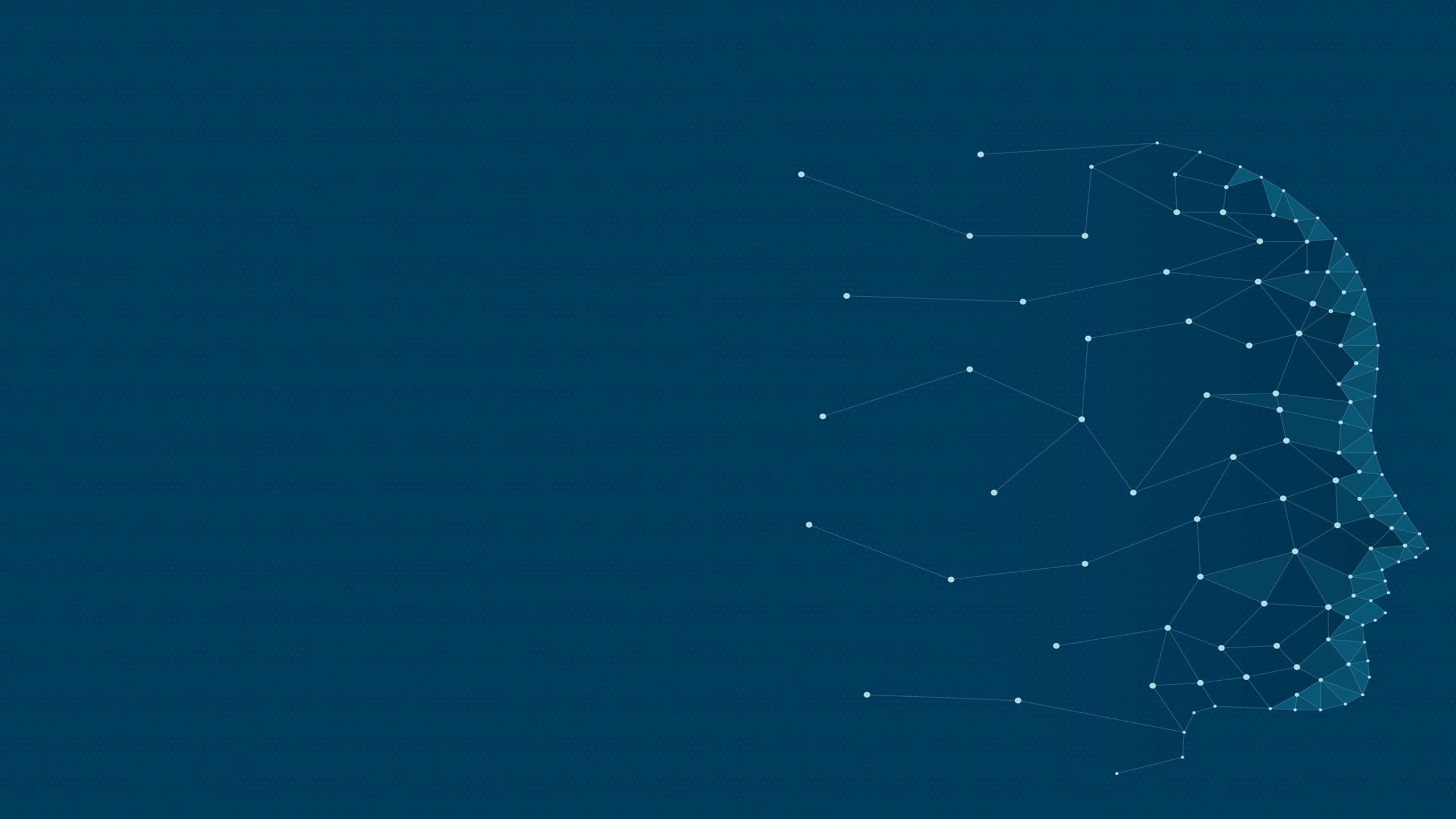 Hvilke ønsker har dere?
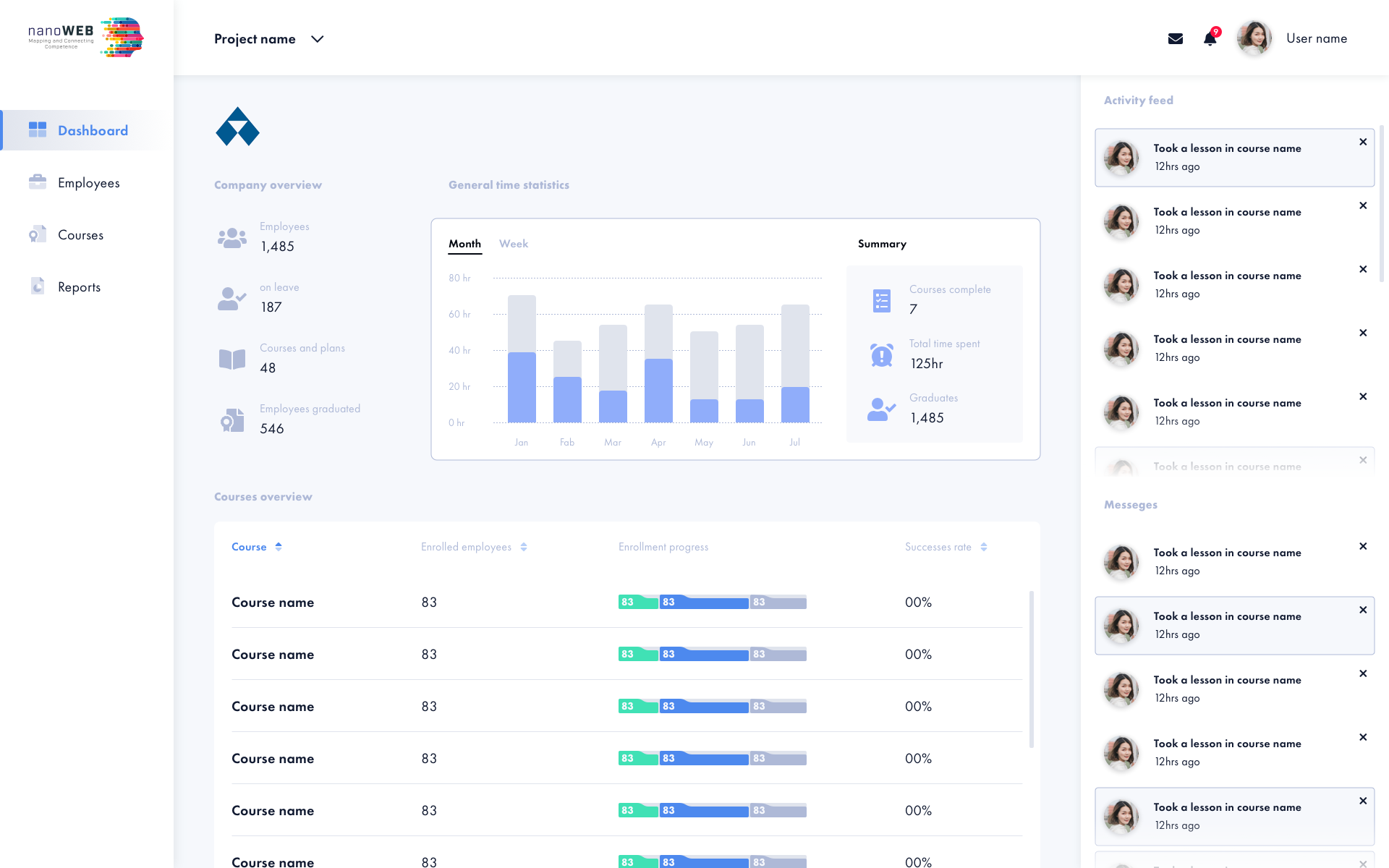 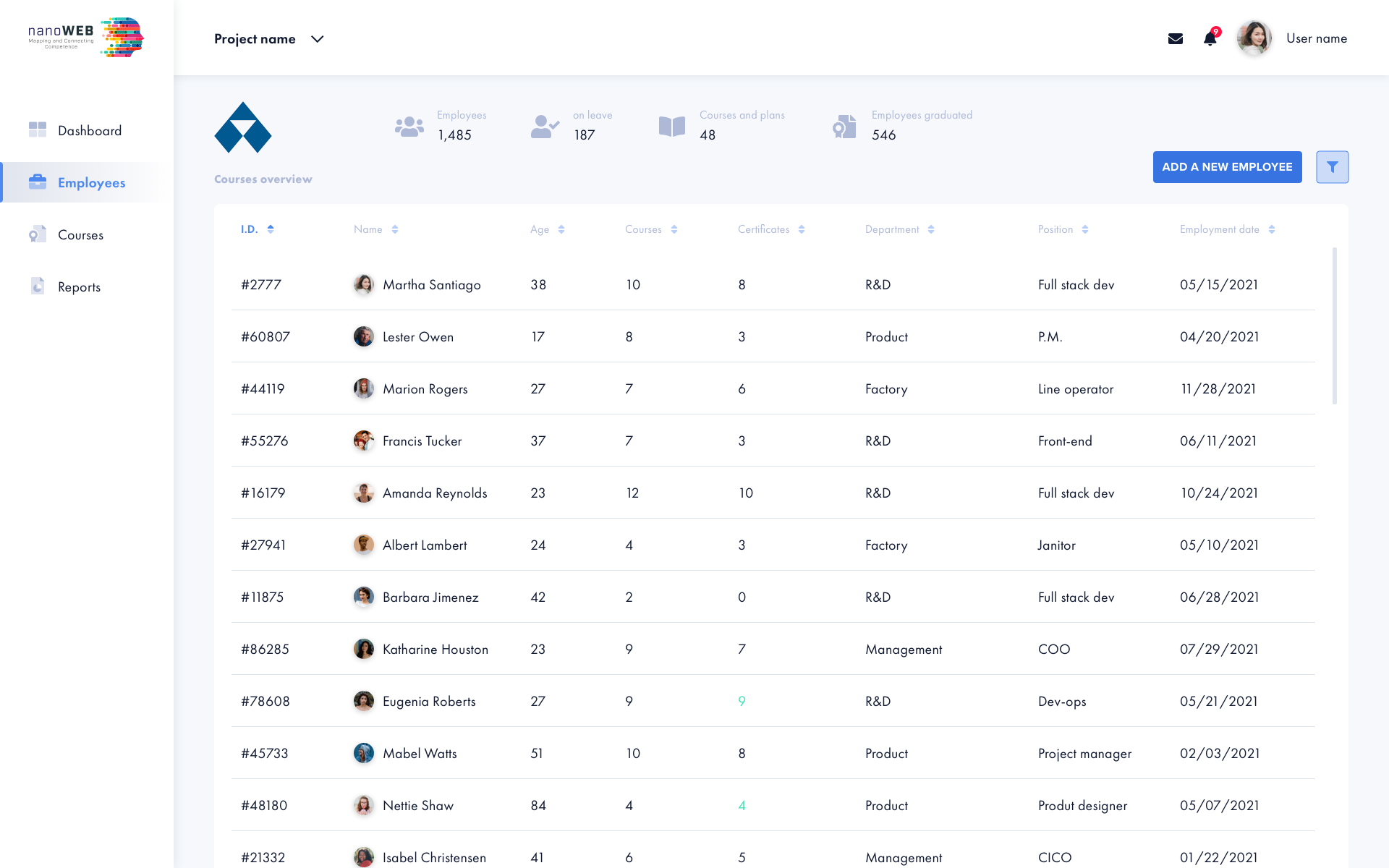 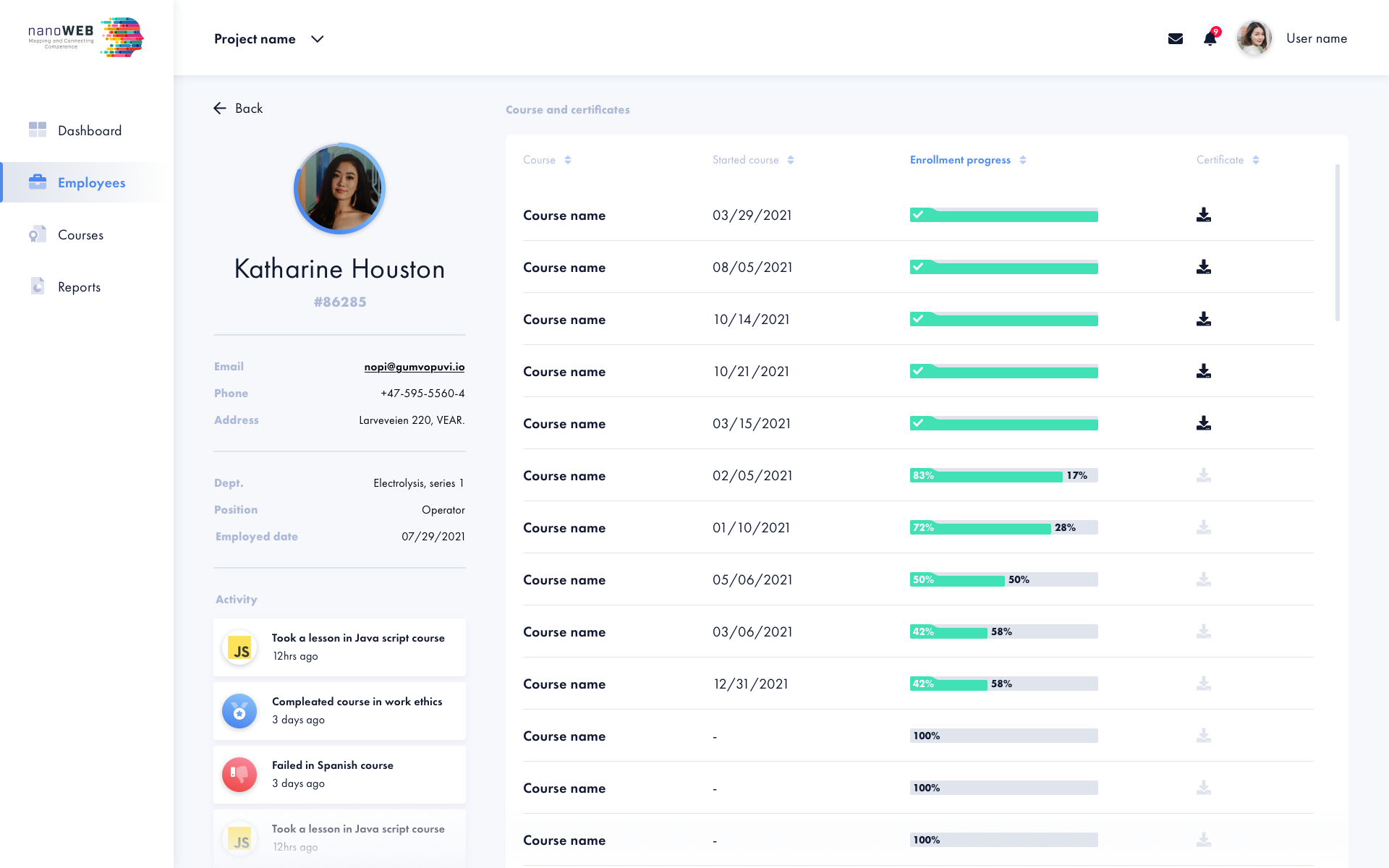